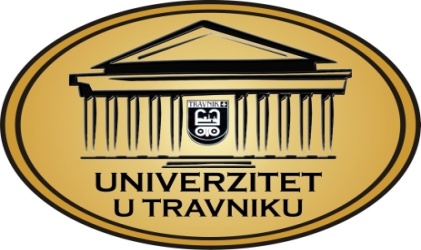 PRAVNI FAKULTETKORPORATIVNO UPRAVLJANJEautor-prof.dr.sc. Darko Tipurić i saradnici, izdanje 2008 g.
Prof.dr. Halil Kalač

Haris Kozlo MA
viši asistent na ekonomskopravnoj naučnoj oblasti
VJEŽBE 10UVOD
Predmet Korporativno upravljanje ima za cilj:

Da studente upozna sa sistemom upravljanja malim i srednjim preduzećima i velikim korporacijama 
Pravima osoba u statusu vlasnika dijela kapitala sa različitim omjerom učešća u ukupnom kapitalu
Sa naglaskom na male dioničare i njihovim pravima

,,studenti stiču znanja o načinu osnivanja kompanije, pravilima i uslovima poslovanja u okruženju, zakonskim regulativama vezanim za korporaciju“
CILJ PREDAVANJA
A – Opšte odredbe koje se odnose na osnovni kapital
B – povećanje osnovnog kapitala
C – Zaštita osnovnog kapitala
D- Obavezne i statutarne rezerve
A- Opšte odredbe koje se odnose na osnovni kapital
Osnovni kapital ima važne pravne posljedice na:
• utvrđivanje minimalnog iznosa odgovornosti dioničara/akcionara;
• utvrđivanje prava dioničara/akcionara u odnosu na njihov proporcionalni udio u osnovnom kapitalu; i
• pružanje zaštite pravima povjerilaca određivanjem minimalnog iznosa osnovnog kapitala koji jedno društvo mora imati; ovo je jedan od pravnih instrumenata na koje se mogu osloniti povjerioci u smislu osiguranja ispunjenja ugovornih obaveza od strane društva.
1. Pojam osnovnog kapitala
Osnovni kapital definiše  se kao:
1) razlika između ukupne vrijednosti imovine i ukupnih obaveza društva; ili
2) ukupna vrijednost dionica/akcija društva koje su izdate i koje se nalaze u opticaju.
Osnovni kapital čine samo dionice/akcije koje su izdate. 
One obuhvataju i stečene vlastite dionice/akcije, tj. dionice/akcije koje su ponovo kupljene od strane društva radi ponovne prodaje ili poništavanja.
 Obveznice i drugi kreditni instrumenti nisu dio osnovnog kapitala.
B- Povećanje osnovnog kapitala
Niz različitih faktora, kao što su tržišni uslovi, reorganizacija, razvojni programi i privredni rast, mogu stvoriti potrebu za povećanjem osnovnog kapitala. 
Društvo može povećati osnovni kapital iz:
• eksternih izvora - korištenjem npr. finansijskih izvora od postojećih dioničara/akcionara ili trećih lica; i
• internih izvora - korištenjem sredstava internih rezervi kao načina kapitalizacije.
U daljnjem tekstu ovog predavanja razmatraju se najznačajnija pitanja koja se odnose na povećanje osnovnog kapitala. 
U tom smislu ova pitanja su tretirana uz uvažavanje relevantnih propisa kojima se reguliše  organizacija i poslovanje privrednih društava, te propisa kojima je regulisano  tržište vrijednosnih papira/hartija od vrijednosti.
B- Povećanje osnovnog kapitala
1. Načini povećanja osnovnog kapitala
Tri su načina povećanja osnovnog kapitala dioničkog/akcionarskog društva:
1) povećanje osnovnog kapitala novim ulozima;
2) uslovno povećanje kapitala; i
3) povećanje kapitala iz sredstava društva.
Svaki način povećanja osnovnog kapitala tehnički se može sprovesti:
1) izdavanjem novih dionica/akcija; ili
2) povećavanjem nominalne vrijednosti postojećih dionica/akcija.
B- Povećanje osnovnog kapitala
2. Načini sticanja dionica/akcija prilikom povećanja osnovnog kapitala 
Postoje tri načina sticanja dionica/akcija prilikom povećanja osnovnog kapitala (tzv. plasiranje dionica/akcija):
1) raspodjela među dioničarima/akcionarima;
2) zamjena varanata i zamjenjivih obveznica za dionice/akcije društva; i
3) upis od strane postojećih dioničara/akcionara i trećih lica.
B- Povećanje osnovnog kapitala
3. Interni izvori za povećanje osnovnog kapitala
Zavisno od načina izabranog za povećanje osnovnog kapitala, društvo može koristiti finansijska sredstva dioničara/akcionara i/ili trećih lica, odnosno može odlučiti da vrši kapitalizaciju korištenjem internih izvora. 
Društvo može koristiti sljedeće interne izvore u svrhu kapitalizacije:
• nenamjenske rezerve društva;
• namjenske rezerve društva ako kapitalizacija nije u suprotnosti sa utvrđenom namjenom; i 
• neraspoređena dobit.
B- Povećanje osnovnog kapitala
Zaštita svojinskih prava prilikom povećanja osnovnog kapitala
Povećanje osnovnog kapitala u FBiH
Emisija novih dionica
Povećanje nominalne vrijednosti dionica
Uslovno povećanje osnovnog kapitala
Povećanje iz vlastitih sredstava
Integrirano povećanje
Povećanje osnovnog kapitala u RS-u
Uslovno povećanje osnovnog kapitala
Ovlašteni kapital
Povećanje osnovnog kapitala iz rezervi društva
Pretvaranje rezervi i neraspoređene dobiti u osnovni kapital
Uloga skupštine dioničara/akcionara i nadzornog/upravnog odbora u povećanju osnovnog kapitala
C- Zaštita osnovnog kapitala
Jedna od svrha osnovnog kapitala je da pruži minimalnu garanciju da će društvo ispuniti svoje obaveze prema povjeriocima. 
Međutim, ova funkcija će postojati samo u teoriji ako nije povezana sa održavanjem minimalnog nivoa imovine društva. 
Zakoni o privrednim društvima i preduzećima predviđaju da vrijednost neto imovine društva ne može biti niža od vrijednosti osnovnog kapitala društva. 
Ukoliko se to dogodi, društvo može smanjiti svoj osnovni kapital u pojednostavljenom postupku, a najviše do iznosa minimalnog osnovnog kapitala predviđenog zakonom.
D-  Obavezne i statutarne rezerve
Zaštita osnovnog kapitala u cilju zaštite prava povjerilaca dodatno se proširuje mogućnošću kreiranja određenih dodatnih rezervi.
 Slično osnovnom kapitalu, takve rezerve postoje samo računovodstveno.
1. Obavezna (zakonska) rezerva
Zakoni o privrednim društvima (preduzećima) u BiH zahtijevaju od društava da imaju obavezne rezerve (zakonske rezerve).